資31A
クレジットカードの仕組み
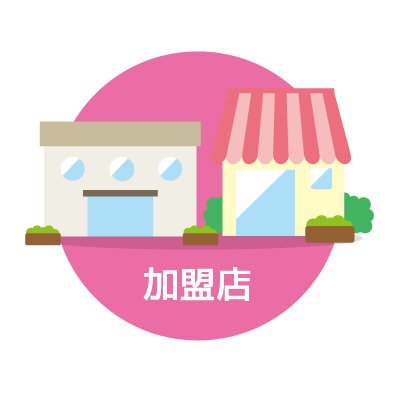 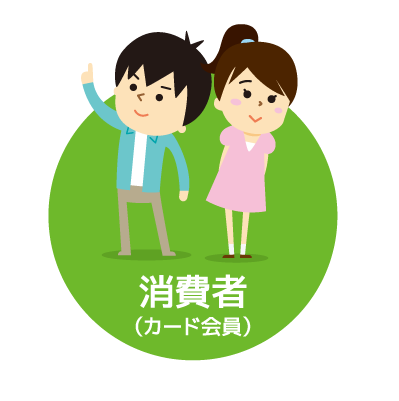 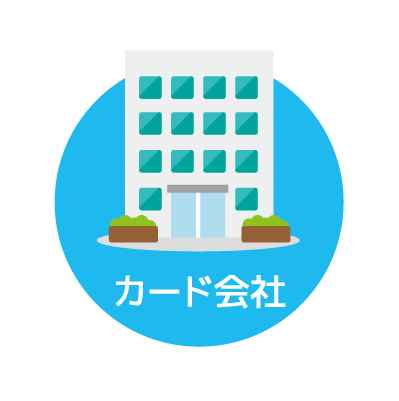 ①カードの申込み
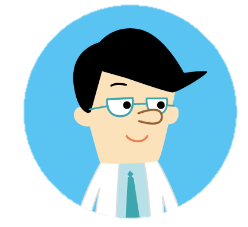 カードを申し込みます。
資31A
クレジットカードの仕組み
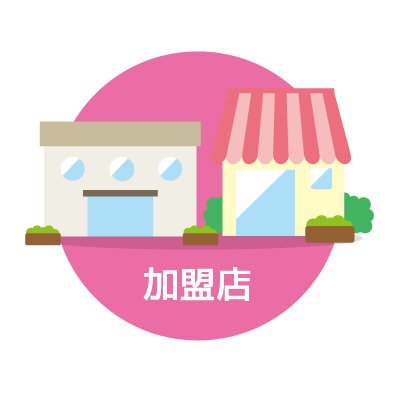 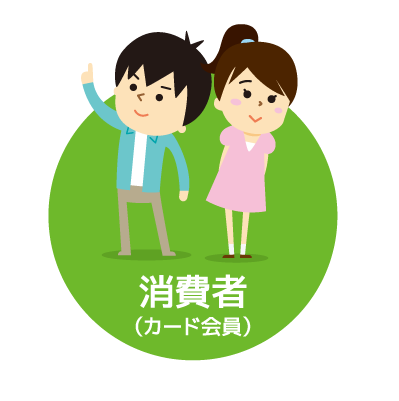 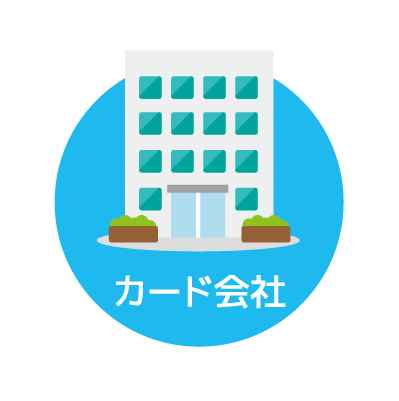 ②カード発行
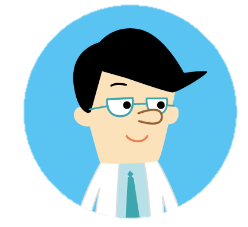 審査のうえ、承認されるとカードが発行されます。
資31A
クレジットカードの仕組み
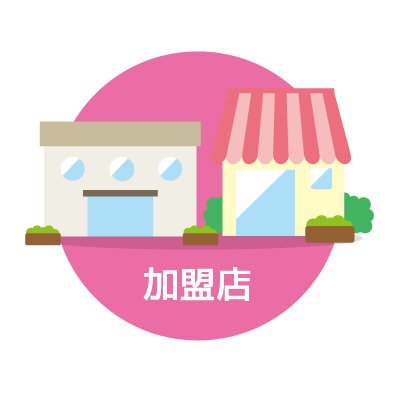 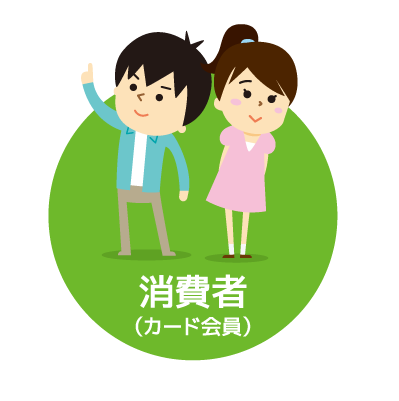 ③カードを見せてサイン（暗証番号の入力）
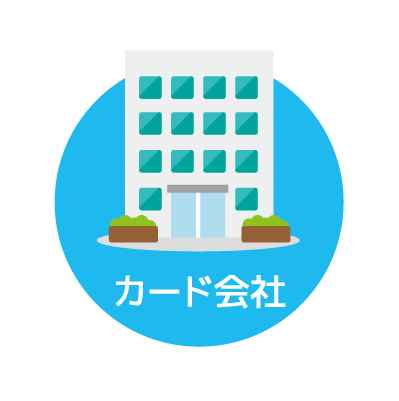 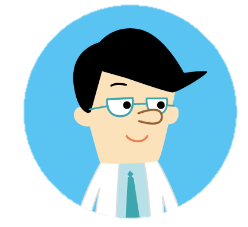 消費者は加盟店で、ショッピングをした際、カードを提示し、
支払明細書にサイン、または暗証番号を入力します。
資31A
クレジットカードの仕組み
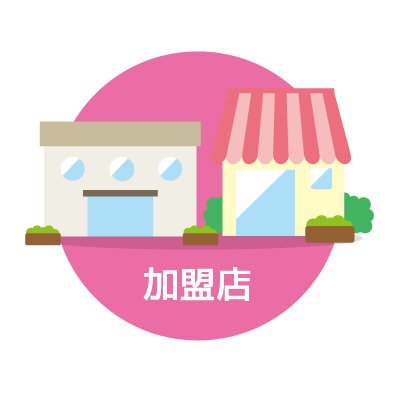 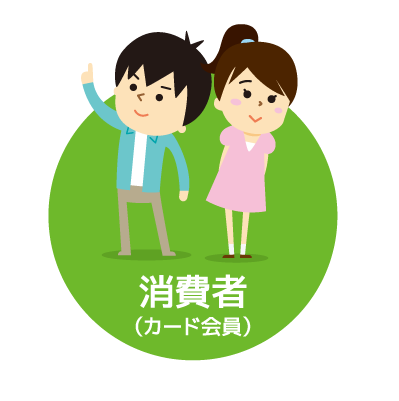 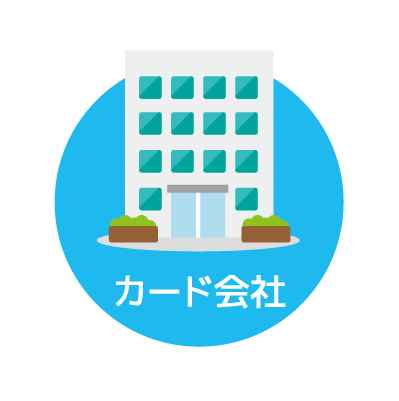 ④カード照会
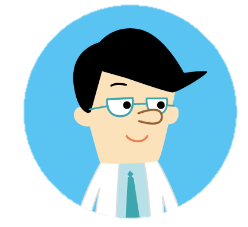 加盟店はカード会社に、
利用限度額を超える支払いにならないことなどを照会します。
資31A
クレジットカードの仕組み
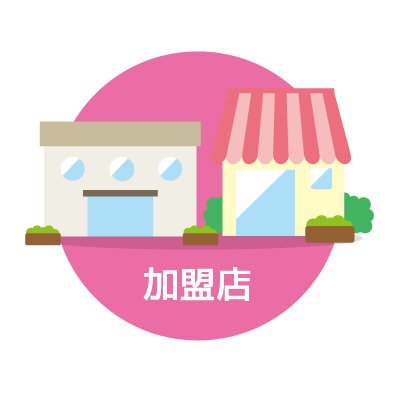 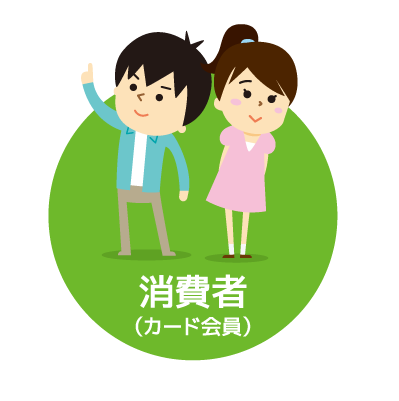 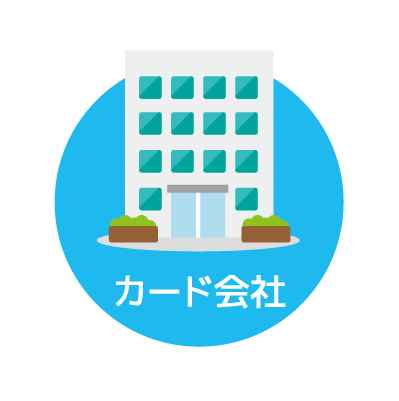 ⑤カード承認
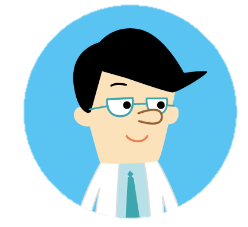 照会を受けて、カード利用を承認します。
資31A
クレジットカードの仕組み
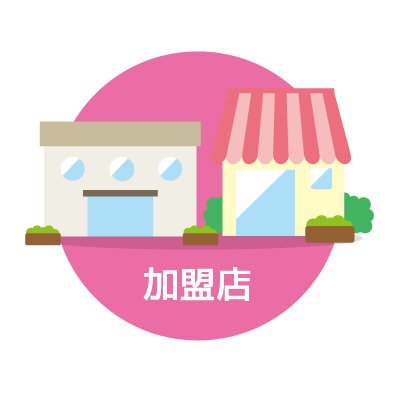 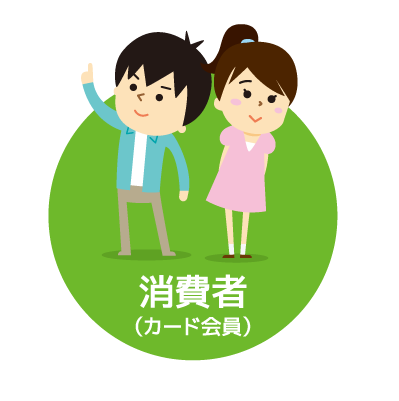 ⑥商品の提供
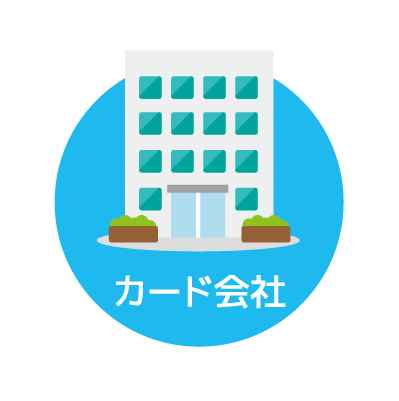 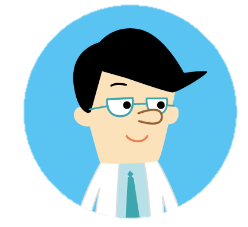 利用者はその場で現金を支払わずに、
買ったものを持ち帰れます。
資31A
クレジットカードの仕組み
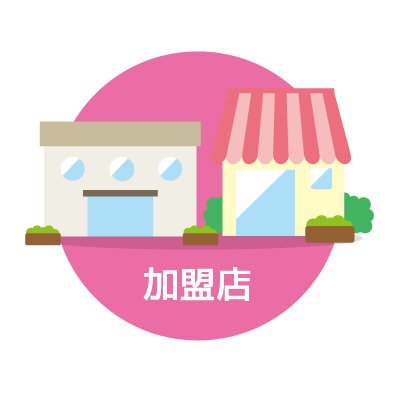 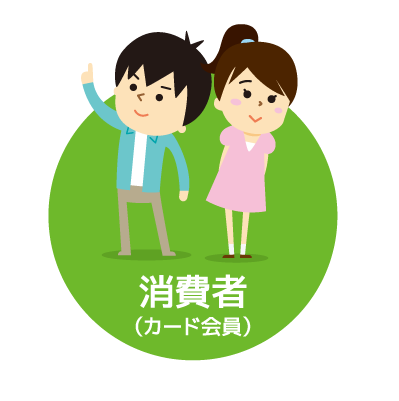 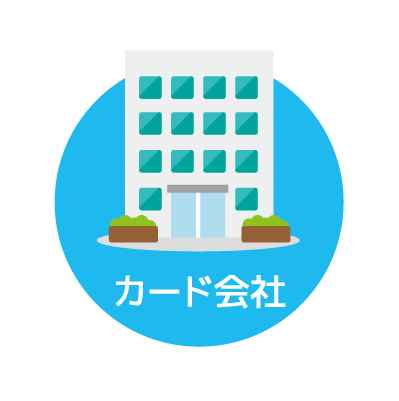 ⑦売上データを送る
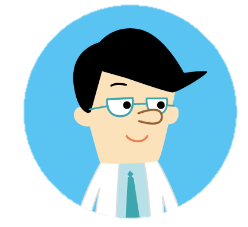 加盟店は売上代金のデータをカード会社に送信します。
資31A
クレジットカードの仕組み
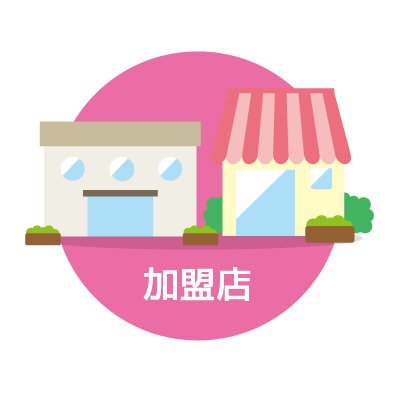 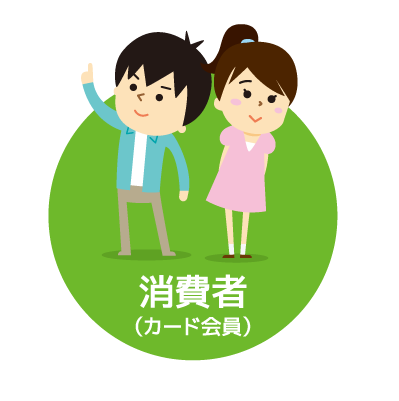 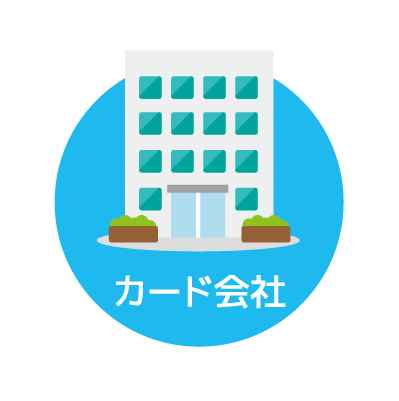 ⑧売上代金を　 立て替え払い
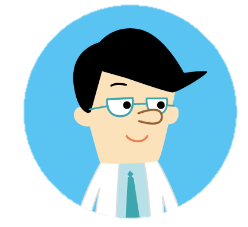 後日、売上データ分の代金が支払われます。
資31A
クレジットカードの仕組み
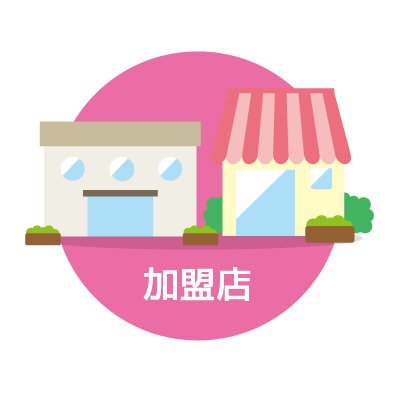 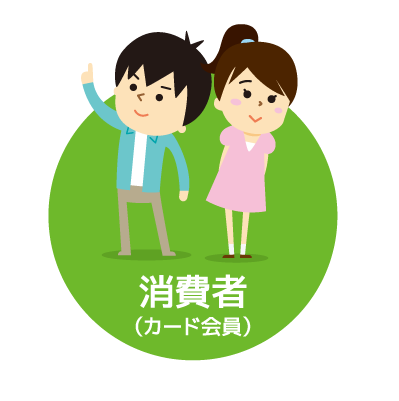 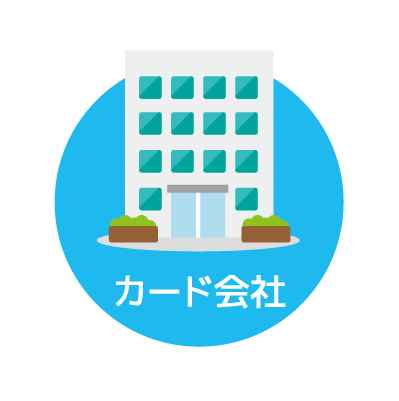 ⑨利用代金の請求
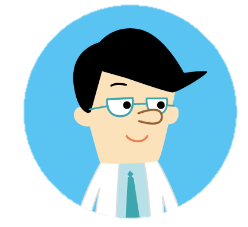 一定期間内に利用された代金を消費者に請求します。
資31A
クレジットカードの仕組み
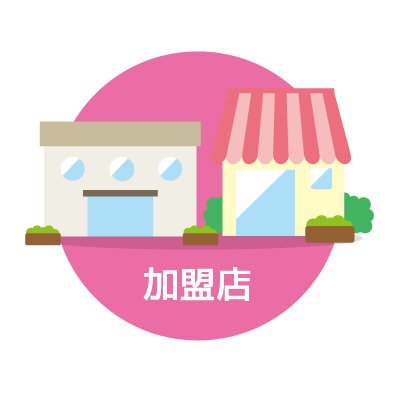 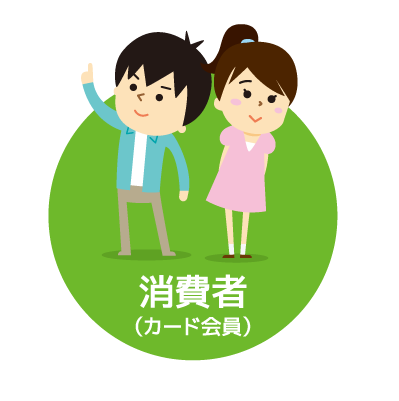 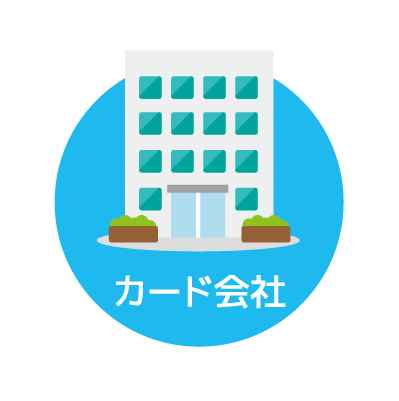 ⑩利用代金の支払い
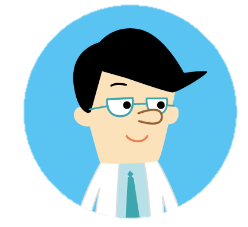 利用代金は、利用した人の指定していた
銀行口座から引き落とされます。